ОТРЯД хоботные и приматы.
САВАННЫЙ СЛОН
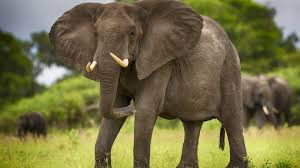 СЛОН АЗИАТСКИЙ
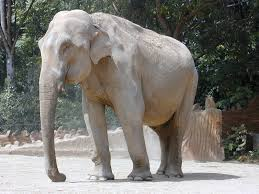 СЛОН ЛЕСНОЙ
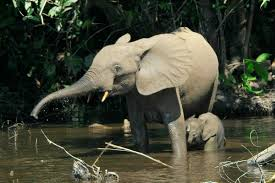 СЛОН ИНДИЙСКИЙ
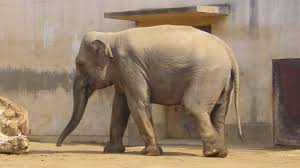 ОРАНГУТАН
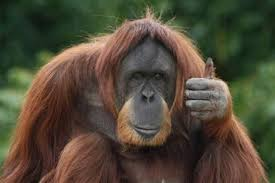 ШИМПАНЗЕ
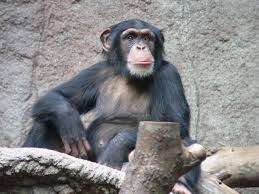 ГОРИЛЛА
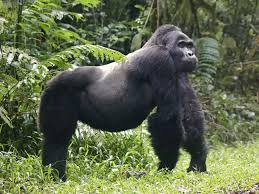 МАНДРИЛ
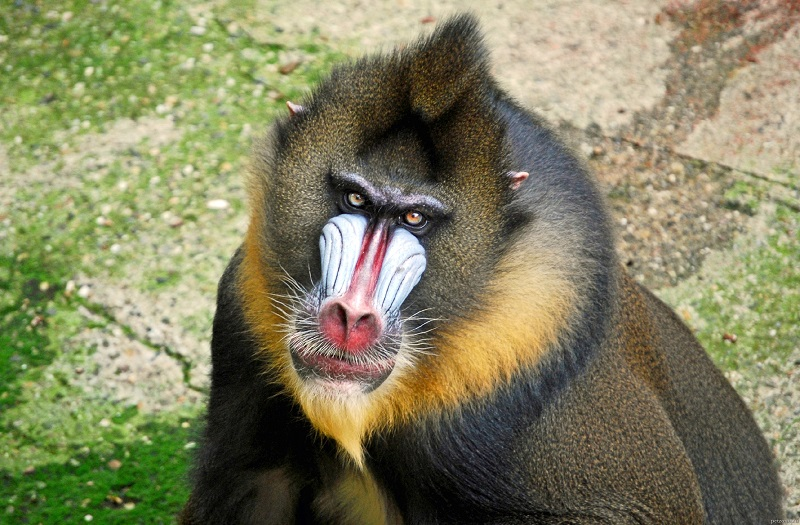 МАРТЫШКА
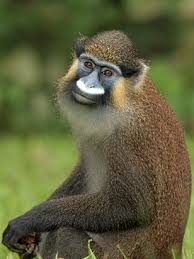 ШИМПАНЗЕ
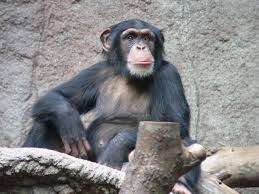 Домашнее задание :параграф 57, подготовить проект«Роль млекопитающих в природе и значение в жизни человека»